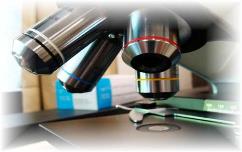 About Science Prof Online 
PowerPoint Resources
Science Prof Online (SPO) is a free science education website that provides fully-developed Virtual Science Classrooms,  science-related PowerPoints, articles and images. The site is designed to be a helpful resource for students, educators, and anyone interested in learning about science. 

 The SPO Virtual Classrooms offer many educational resources, including practice test questions, review questions, lecture PowerPoints, video tutorials, sample assignments and course syllabi. New materials are continually being developed, so check back frequently, or follow us on Facebook (Science Prof Online) or Twitter (ScienceProfSPO) for updates.

 Many SPO PowerPoints are available in a variety of formats, such as fully editable PowerPoint files, as well as uneditable versions in smaller file sizes, such as PowerPoint Shows and Portable Document Format (.pdf), for ease of printing.

 Images used on this resource, and on the SPO website are, wherever possible, credited and linked to their source. Any words underlined and appearing in blue are links that can be clicked on for more information. PowerPoints must be viewed in slide show mode to use the hyperlinks directly.

 Several helpful links to fun and interactive learning tools are included throughout the PPT and on the Smart Links slide, near the end of each presentation. You must be in slide show mode to utilize hyperlinks and animations.
	
This digital resource is licensed under Creative Commons Attribution-ShareAlike 3.0:
  http://creativecommons.org/licenses/by-sa/3.0/
Tami Port, MS
Creator of Science Prof Online
Chief Executive Nerd
Science Prof Online
Online Education Resources, LLC
info@scienceprofonline.com
Alicia Cepaitis, MS
Chief Creative Nerd
Science Prof Online
Online Education Resources, LLC
alicia@scienceprofonline.com
From the Virtual Biology Classroom on ScienceProfOnline.com
Image: Compound microscope objectives, T. Port
[Speaker Notes: Welcome to Science Prof Online PowerPoint Resources!
This PowerPoint Presentation comes from the Virtual Cell Biology Classroom of Science Prof Online, and, as such, is licensed under Creative Commons Attribution-ShareAlike 3.0.; meaning you can download, share and alter any of this presentation, but you can’t sell it or repackage and sell any part of it. Please credit Science Prof Online as the source of this presentation.  Please abide by credited image copyrights.  Thank you for using this resource.]
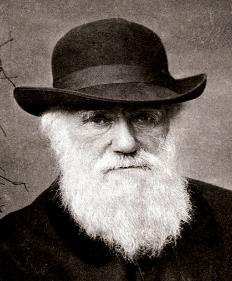 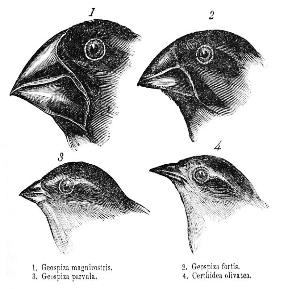 Evolution by Means of Natural Selection
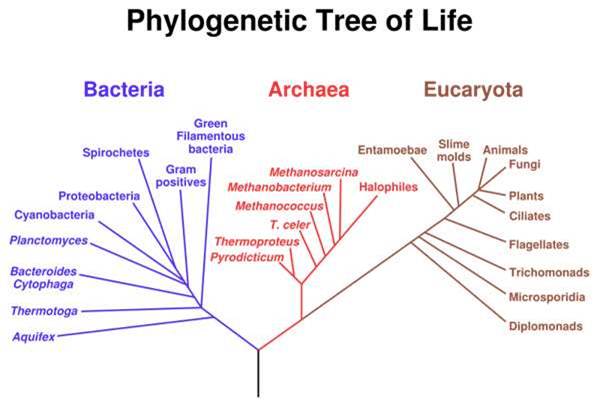 Images: Phylogenetic Tree;  Darwin’ finches, Charles Darwin 1880, Wiki
From the Virtual Biology Classroom on ScienceProfOnline.com
Evolution by Means of Natural Selection
In 1858, Charles Darwin and Alfred Wallace released a joint scientific paper which introduced the concept of evolution by means of natural selection. 

This paper, along with Darwin’s subsequent publication, The Origin of Species, changed the way science and society explained events in our natural world. 

They were the first to describe how (the mechanism by which) new forms and species could arise or evolve – natural selection.
Radiolab Darwinvaganza!
http://www.radiolab.org/story/91893-darwinvaganza
From the Virtual Biology Classroom on ScienceProfOnline.com
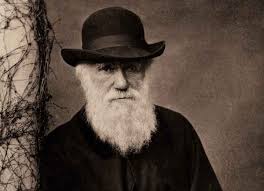 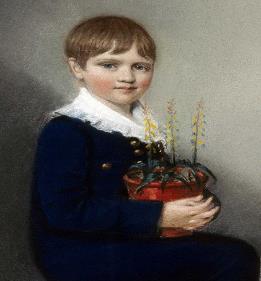 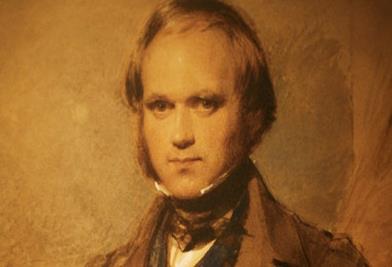 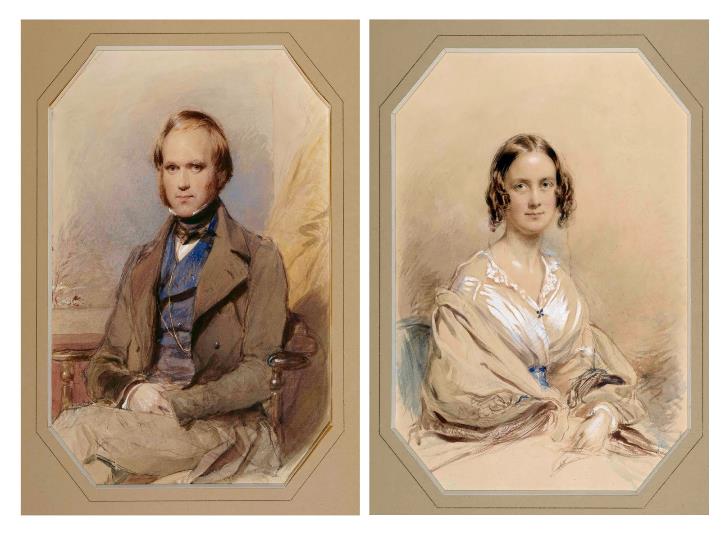 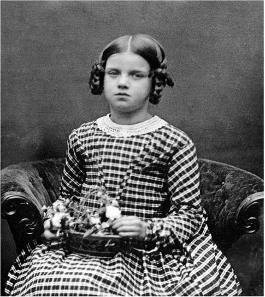 Annie Darwin
1841 – 51 
(portrait taken in 1849)
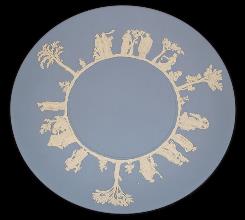 Wedding Portrait of Charles & Emma Darwin 1840
In this portrait, he is 30 years old and she is 31.
They produced 10 children, 3 of which died in childhood.
Images: Portraits of Charles & Emma Darwin, Wiki; Wedgewood plate; Wiki; Annie Darwin, Wiki
From the Virtual Biology Classroom on ScienceProfOnline.com
Before the Theory of Natural Selection
Evolution = Change in living things over generations.

Long before Darwin & Wallace, scientists noted that evolutionary change appeared to happen.

The question was: HOW do species evolve? What is driving the change?

In the Radiolab episode “Inheritance,” we learned what Jean-Baptiste Lamarck and Paul Kammerer thought was driving evolutionary change….
              Let’s review the story.
Images: Portrait de Jean-Baptiste Lamarck  (1744-1829), Wiki; Paul Kammerer (1880-1926).
From the Virtual Biology Classroom on ScienceProfOnline.com
Evolution & Artificial Selection
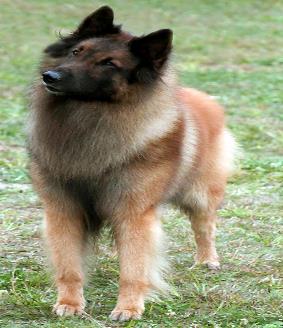 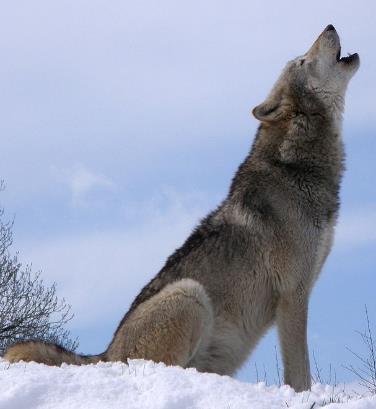 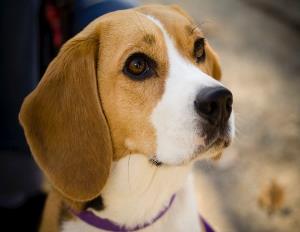 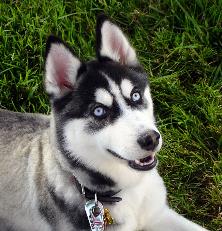 Canis lupus familiaris 
– 
Domestic dog
Canis lupus  - Gray Wolf
Images: Gray wolf, Shepherd,  Belgian Tervuren , Wiki; Beagle, Siberian Husky, Wiki
From the  Virtual Biology Classroom on ScienceProfOnline.com
RADIOLAB




“The Taming of the Fox” 

… and the entire Human Race.
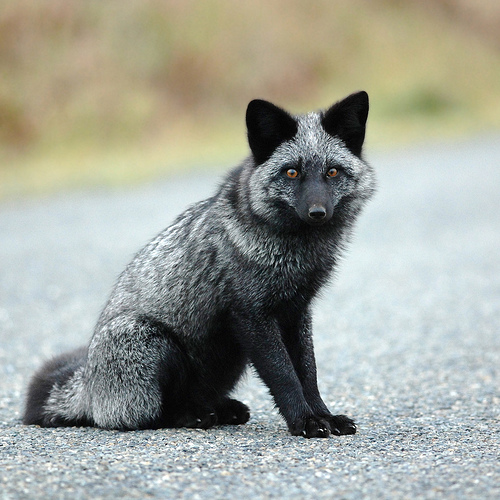 Podcast Episode: 
New Nice
http://www.radiolab.org/story/91696-new-nice/
From the Virtual Biology Classroom on ScienceProfOnline.com
[Speaker Notes: Next slide: time 55:42

The entire “Update: New Normal?” podcast episode is excellent. However, this PowerPoint, and the assignment that goes along with it ( http://www.scienceprofonline.com/vbc/vbc-100-docs/Russian-Fox-Artificial-Selection-Rabiolab.pdf ), only pertain to the end portion of the episode, starting at time: 55:20. For each slide in this presentation, the best time to advance to the next slide is written in the notes section.]
Lap Dogs
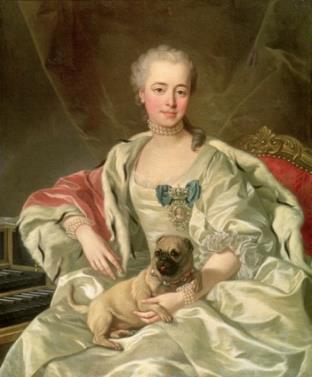 Lapdogs are not a specific breed, but a general type of dog with a small size and friendly disposition.

Historically kept by individuals with leisure time. 

A sweet-tempered companion animals with no working function.

Many lapdogs are bred to retain puppy-like traits (neoteny). They resemble human babies: small, high forehead, short muzzle, large eyes.
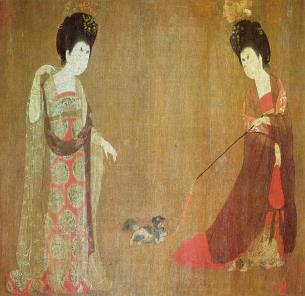 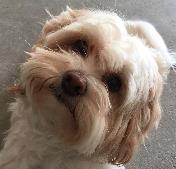 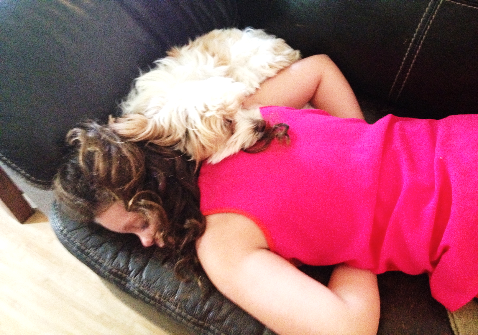 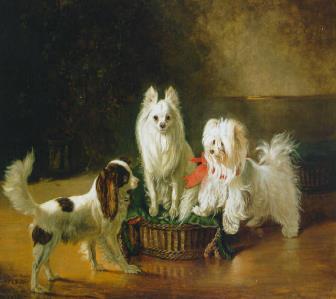 Images: 
Portrait of Princess Ekaterina Golitsyna
 (1720–1761), Wiki; 
 Beauties Wearing Flowers, 
8th century China, 
Tang Dynasty;
 Portrait of three lap dogs, Wikiwand; Sick little girl being comforted by lap dog Lulu, T. Port
From the Virtual Biology Classroom on ScienceProfOnline.com
Antibiotic Resistance in Bacteria
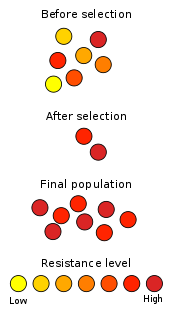 Resistance to antibiotics is increases though the survival of individuals that are immune to the effects of the antibiotic. 

Offspring of those antibiotic resistant bacteria inherit the resistance, creating a new population of resistant bacteria.
Image: Antibiotic resistance, Wiki
From the Virtual Biology Classroom on ScienceProfOnline.com
Discovery of Antimicrobial AgentsPenicillin
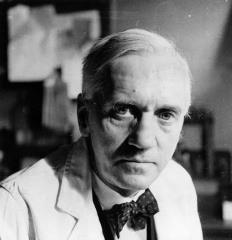 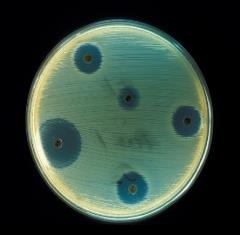 Alexander Fleming (1881 – 1955),    a Scottish biologist and pharmacologist, observed bacterial staphylococci colonies disappearing on plates contaminated with mold.

Fleming extracted the compound from the mold responsible for destruction of the bacterial colonies.

The product of the mold was named penicillin, after the Penicillium mold from which it was derived.

Nobel Prize in Physiology of Medicine in 1945.
Images: Penicillium mold,  PHIL #8396; Staphylococcus aureus on antibiotic test plate, PHIL #2641; Poster attached to a mailbox offering advice to World War II servicemen, 1944, NIH
From the  Virtual Microbiology Classroom on ScienceProfOnline.com
Discovery of Antimicrobial AgentsAntibiotic resistance
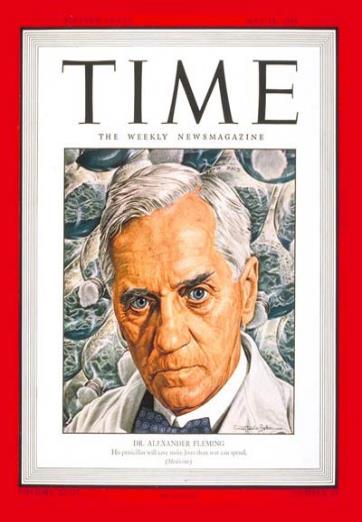 In 1944, height of WWII, Alexander Fleming was featured on the cover of Time magazine, with the subtitle: 

“His penicillin will save more lives 
than war can spend.”


About the same time that Fleming’s face appears on Time magazine, a Stanford researcher publishes that he has found 5 different strains of Staph that do not respond to penicillin…The first sign that the Staph population has responded to penicillin, by developing resistance. 

This began the “arms race” of development of new antibiotics in response to antibiotic resistance. A few examples: 

Streptomycin 1943 (resistance 1948)
Methicillin  1960  (resistance 1961)
Clindamycin 1969 (resistance 1970)
Ampicillin 1961 (resistance 1973)
Carbenicillin 1964 (resistance 1970)
Piperacillin 1980 (resistance 1981)
Linezolid 2000 (resistance 2002)
Listen to Radiolab episode 
“Staph Retreat”.
From the  Virtual Microbiology Classroom on ScienceProfOnline.com
What Is Evolution?
Biological evolution = change in heritable traits of a population over successive generations; descent with modification. 

Today’s species are related to each other through common decent (ancestors that they share) and are products of evolution over billions of years. 
​
Over very large stretches of time, evolutionary processes explain the origin of new species, occasionally the elimination of existing species and ultimately the vast diversity life on our planet.
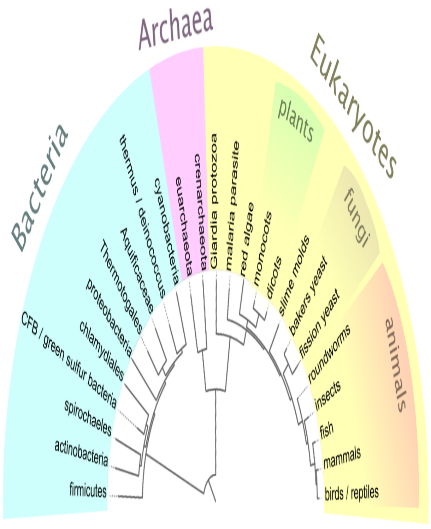 VIDEO: 
Evolution: It’s a Thing
 from Crash Course Biology
Image: Simplified phylogenetic tree of life.
From the Virtual Biology Classroom on ScienceProfOnline.com
What Is Natural Selection?
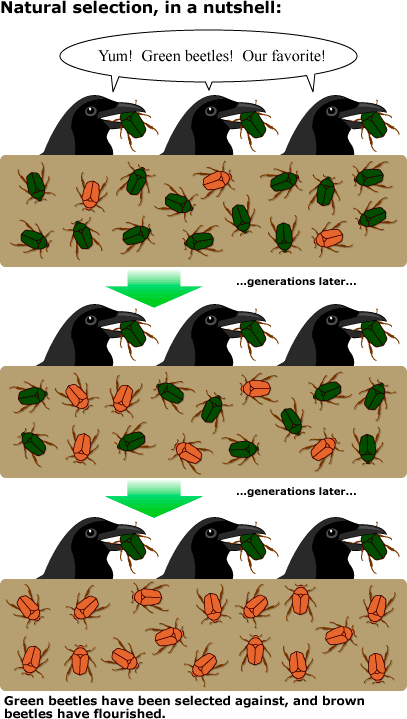 Natural selection is what drives evolution.

It’s the process in nature by which the organisms best adapted to their environment survive and are better able to transmit their genetic characteristics to the next generation.

 Individuals not as well adapted to their environment tend to be eliminated. 

Natural Selection is the Process 
Evolution is the 
Outcome
Image: University of California Museum of Paleontology's Understanding Evolution.
From the Virtual Biology Classroom on ScienceProfOnline.com
Key Concepts of Evolution by Natural Selection
1. ​Population size is limited by the environment.
2. Genetic Diversity: 
Populations of individuals are genetically diverse. 
Even members of the same species have characteristics that very from one individual to the next. 
Many of those differences can be inherited.
​

3. Environment is the combined 
    influences of both physical and 
    and biological limiting factors. 
Biological limiting factors include disease, competition, predation. 
Physical limiting factors are abiotic, like drought, fire, flood.
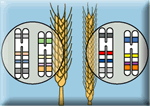 Image: Genetic Diversity in Wheat, Wiki.
From the Virtual Biology Classroom on ScienceProfOnline.com
Key Concepts of Evolution by Natural Selection
4. Relative Fitness: 

In any given environment, some individuals have traits that put them at an advantage over individuals who do not possess those traits.
​
When  environmental factors decrease an individuals reproductive success, the organism is “selected against” by nature.  
Genes of these individuals will be reduced or eliminated from the gene pool. These individuals are less adapted to their environment, less fit.

When environmental factors increase an individuals reproductive success, the organism is “selected for” by nature. 
Genes of these individuals will increase in frequency in the gene pool. These individuals are more adapted to their environment, more fit.
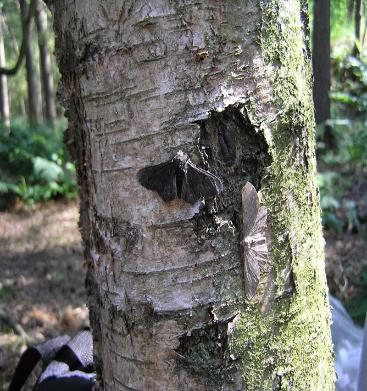 Q: What does “fitness” mean in the context of natural selection?
Image: Peppered Moth on tree trunk, Wiki.
From the Virtual Biology Classroom on ScienceProfOnline.com
Key Concepts of Evolution by Natural Selection
4. Relative Fitness: 

In any given environment, some individuals have characteristics that put them at an advantage over individuals who do not possess those characteristics.
​
5. Population Shift: 

In any given environment, individuals who have advantageous characteristics will generally be healthier, live longer, and leave more offspring than individuals who do not have those useful traits. 
The population will, over time, contain more and more individuals with the advantageous traits, and fewer individuals who do not possess them.
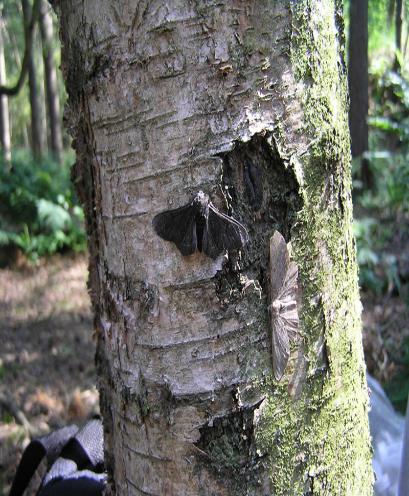 Image: Peppered Moth on tree trunk, Wiki.
From the Virtual Biology Classroom on ScienceProfOnline.com
Evolution of Mimicry
Check out thisVideo of the Orchid Mantis!

How does its appearance helps it catch prey and avoid predators?

Consider how, over time, a population of preying mantis’ could be “shaped” by natural selection to look like a flower.
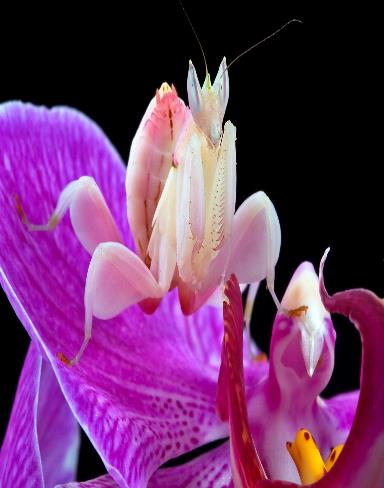 Image: Orchid Mantis on orchid flower, Wiki.
The Power of Natural Selection Over Time 
​
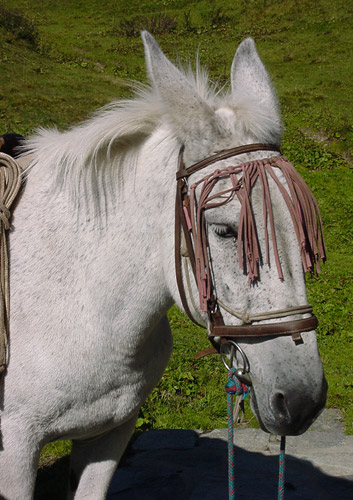 Reproductive Isolation

Over time, natural selection can make sub-populations within a species genetically different enough so that they are no longer able to reproduce with each other, creating separate species (reproductive isolation). 

Sexually reproducing organisms are only considered to be of the same species if they can mate and produce fertile offspring together.
 
​
Mules are sterile hybrids of horses and donkeys, two separate species with interspecific (between species) sterility.
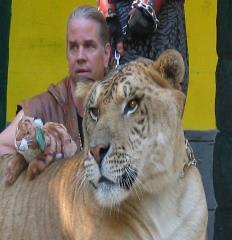 The liger is a hybrid between a male lion and a female tiger Ligers exist only in captivity because the habitats of lions and tigers do not overlap in the wild.  Ligers typically grow larger than either parent species.

Most ligers suffer from embryonic fatality or premature death, and those that survive are often sterile.
Image: Mule, Wiki; Liger and trainer, Wiki.
From the Virtual Biology Classroom on ScienceProfOnline.com
The Selfish Gene 
​
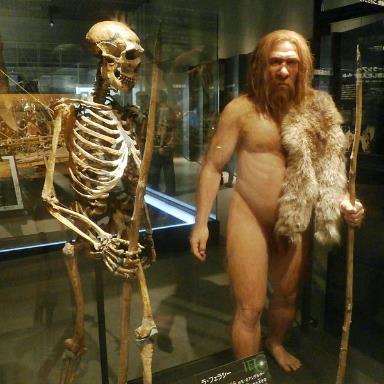 Whoever Passes on the Most Genes Wins!

The organisms that live long enough to produce more reproductive offspring "win", since they will be represented in higher numbers of the next generation. 

Individuals that can locate, harvest and utilize the resources from their environment the most efficiently, while minimizing the influence of limiting environmental factors acting upon them, will be the most successful in continuing their genes to the next generation. 
​
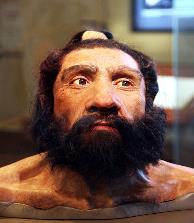 The Neanderthal was a species of human in the genus Homo, closely related to modern humans. Neanderthals became extinct between 41,000 and 39,000 years ago. This coincides with the start of a very cold period in Europe, about 5,000 years after Homo sapiens reached the continent.
Images: Skeleton &and restoration model of Neanderthal, Wiki; Head and Shoulders Model of Male Neanderthal, Wiki.
From the Virtual Biology Classroom on ScienceProfOnline.com
Classic Example of Natural Selection 
The Peppered Moth

  	England, before the industrial revolution
        (before ~ 1760)

	Most peppered moths were light grey in color, closely matching the lichen-covered trees in their environment. 

	Genetic variation in the moth population resulted in some very dark colored moths, but when these dark moths landed on lichen-covered tress, they were easy targets for predators.
From the Virtual Biology Classroom on ScienceProfOnline.com
The Peppered Moth

  	     Industrial revolution
                   (after ~ 1760) 

	Pollution killed the lichens on trees and darkened the bark. 

	When moths landed on these trees, the dark colored ones were harder for predators to spot and they more often survived and reproduced. 
 
	Over generations, the environment continued to favor darker moths, and they progressively became more common.  

	By the late 19th century, 98% of the moths near cities were black.
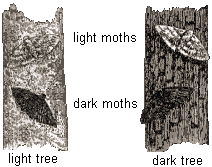 From the Virtual Biology Classroom on ScienceProfOnline.com
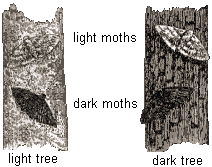 The Peppered Moth

More recently

	Modern air pollution controls have reduced the air pollution, and the lichens have grown back, making trees lighter in color.  

	Again, natural selection favors lighter moth varieties so they have become the most common.
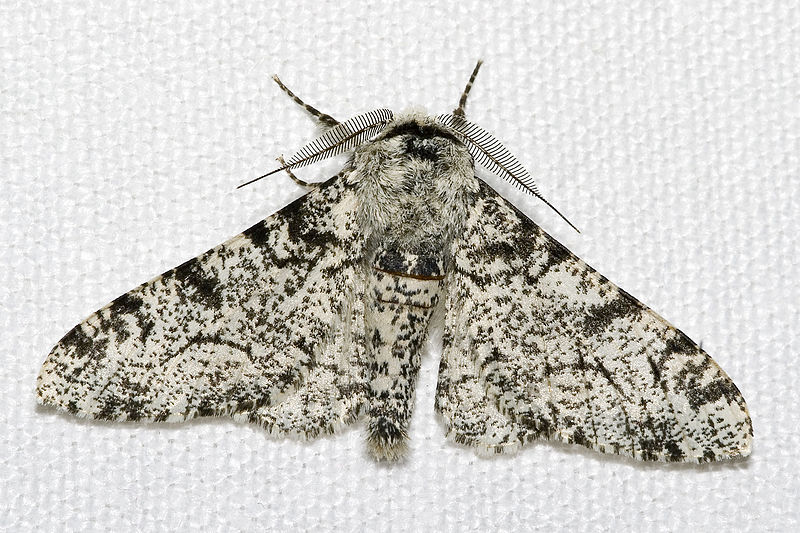 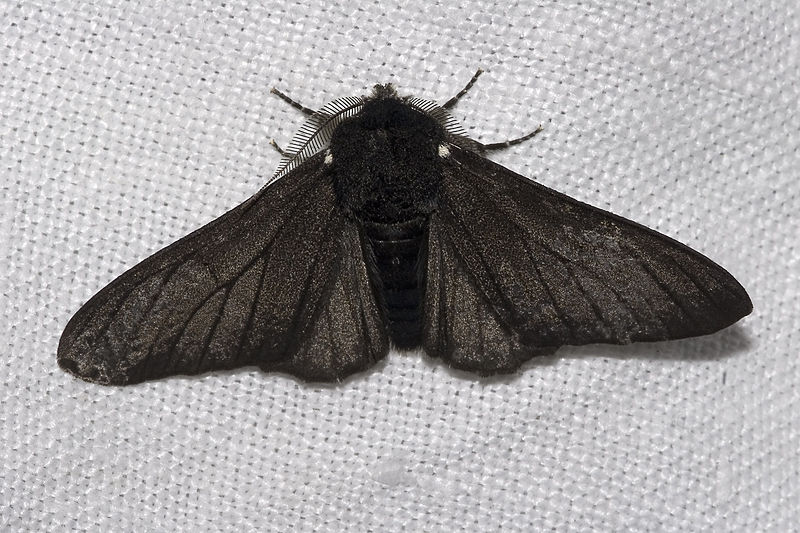 Images: Biston betularia betularia typica, the white-bodied peppered moth. & B. betularia betularia carbonaria, the black-bodied peppered moth, Wiki.
From the Virtual Biology Classroom on ScienceProfOnline.com
Lab Activity
In today’s exercise, you will be asked to assume the role of a bird that is facing competition for food your own conspecifics (members of your own species). 
 
Other students will take on the role of your competitors. 
  
Each “bird” in the competition will be asked to collect seeds from the environment using the “beak” supplied. 

The number of seeds collected over the allotted time will determine your success.  

Those “birds” that retrieve the most seeds will be considered more fit for their environment than their competitors and therefore most likely to pass on their genes.